Smt. Vimladevi Ayurvedic Medical Collage  & Hospital , Wandhari  Chandrapur
Department Of Agadtantra & Vyavhar Ayurved
Guided by :-
Presented by – Anjali  Bhuyar
Roll no. - 09
Dr. Akhilesh Deshmukh
Dr. Yogesh Dahegaonkar
Injuries
Topic - ABRASION
Injuries(व्रण)
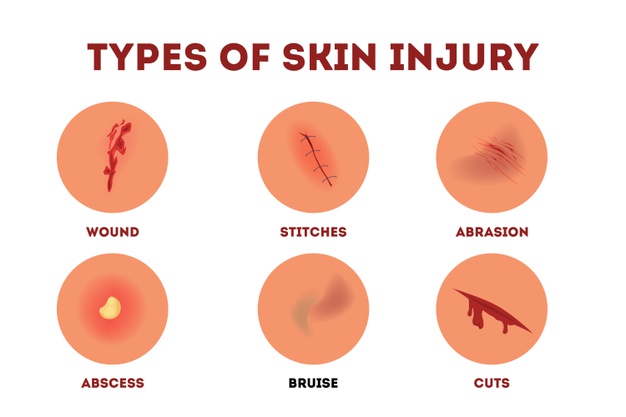 Introduction
Injury :- 

             Legally as per sec.44 IPC , injury is defined as any harm caused     
                 illegally to a person i.e., to his body , mind , reputation or property
Hurt :
As per sec, 319 IPC , hurt is defined as pain ,disease ,infirmity or deformity in the body part .
Classification OF Injury
Etiological  Classification
Mechanical Injury
Abrasion
{ घृष्ट व्रण }
(Grazes  or Scratches )
Definition -
It is a Superficial Injury on superficial layer of epithelium or on mucous membrane  caused  by Hard , Blunt , Rough Object
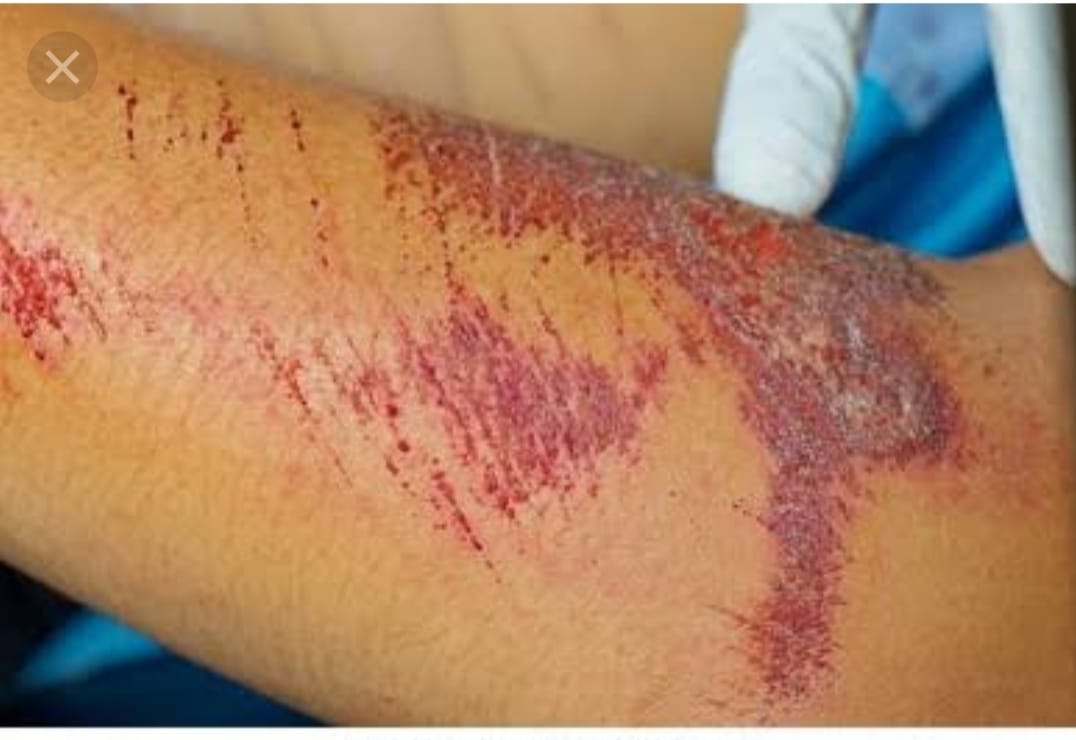 Characteristic  Of  Abrasion
Involves Mucous  membrane 
Cause Due to Friction of object
Size of Abrasion corresponds to Object size 
Heal  rapidly 
Bleeds  Slightly
After Healing , No Scarring
Types Of Abrasion
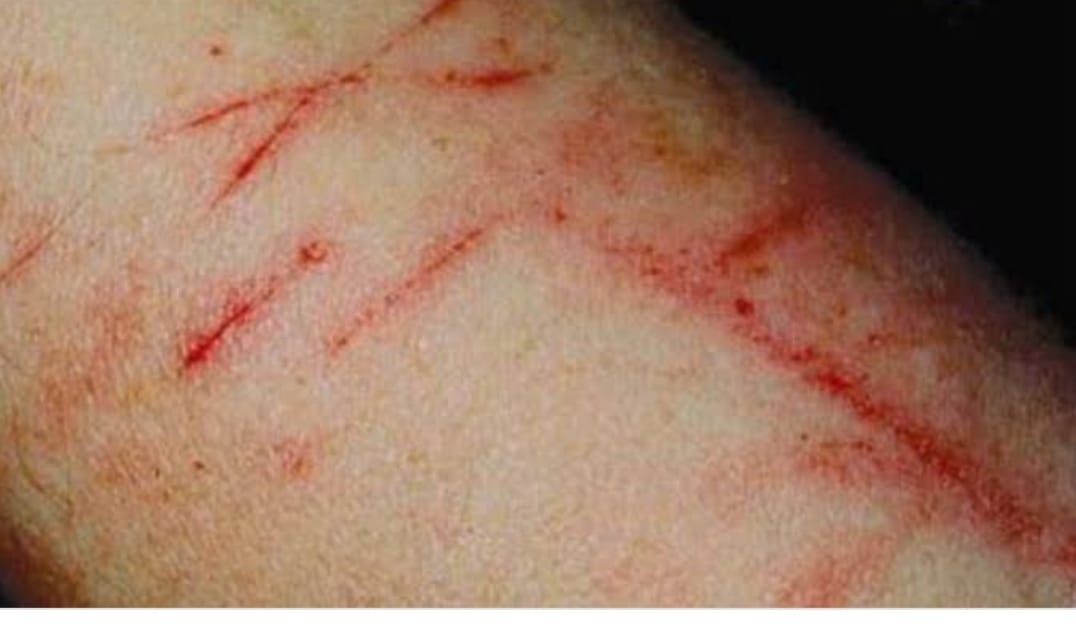 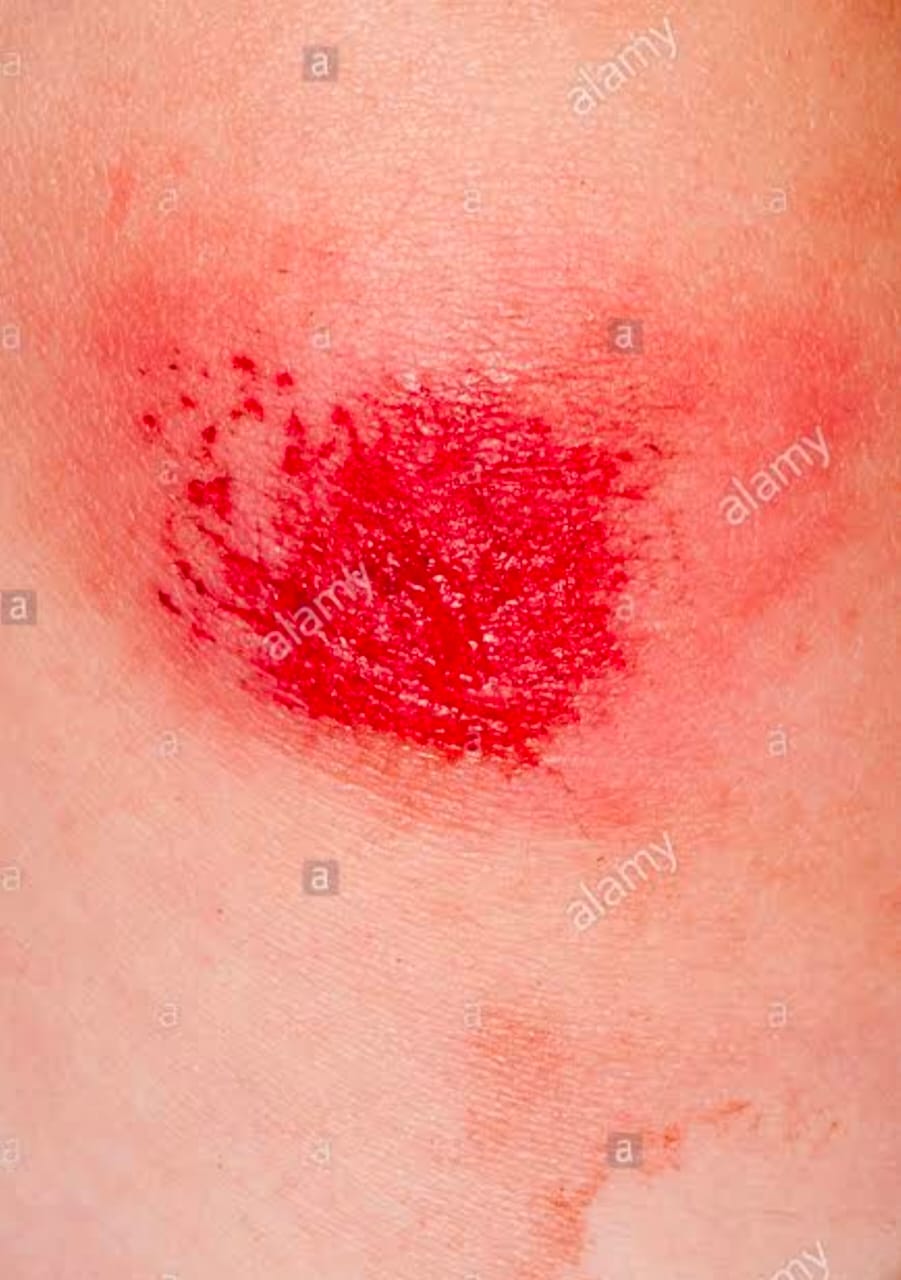 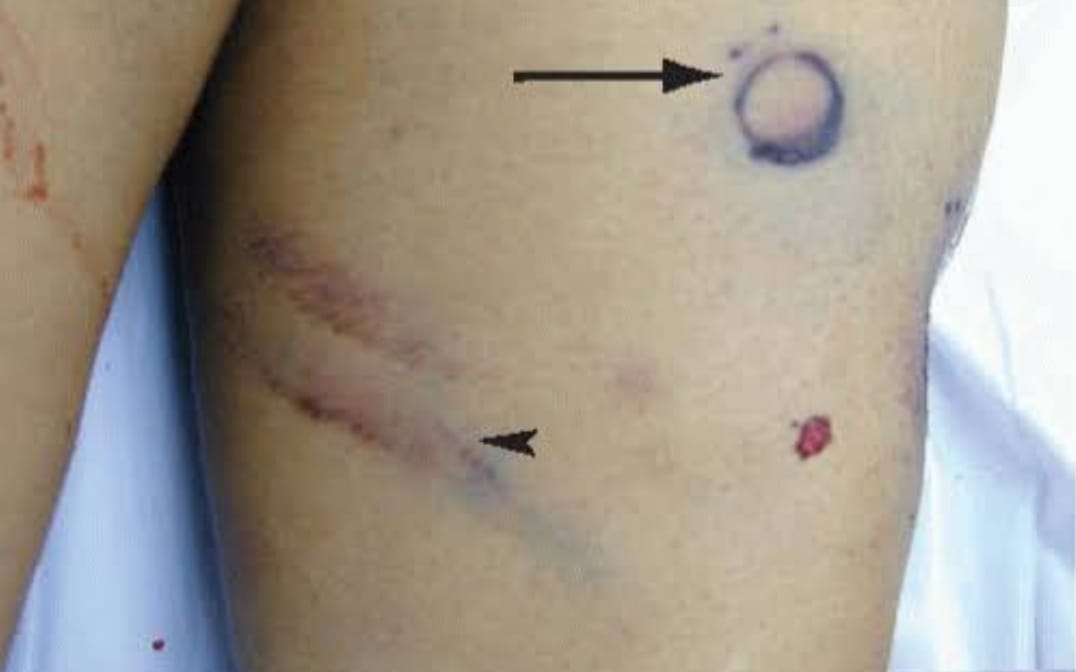 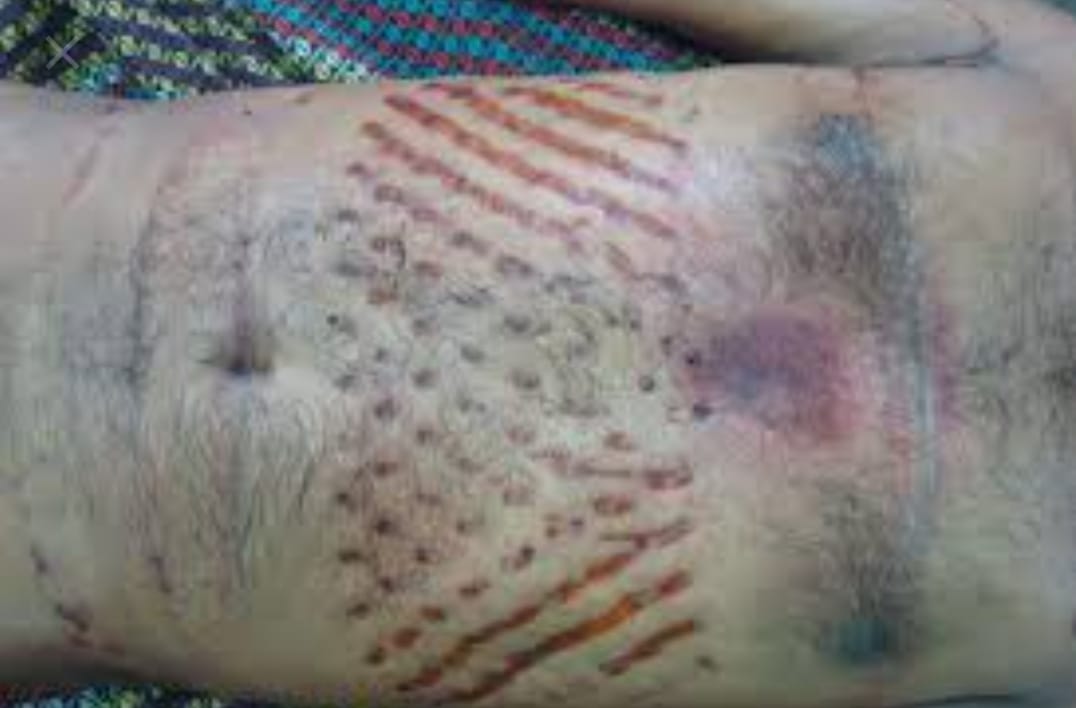 Age Of Abrasion
1-2 hr
12-24 hrs
3-4 days
4-7 days
10-14days
Differential  Diagnosis
Excoriation  of  Skin 
Bed Sores 
PM Injuries
Medicolegal  Aspect
Nature , Type and age of Injury 
Direction Of injury 
Purpose Of Injury 
An Abrasion on Cornea can Lead to Blindness , a Grievous  Injury
treatment of abrassion
Rinse and clean the abrassion 

Apply thin layer of petroleum jelly or anitibiotic ointment

Protect and cover the abrassion 

Change the dressing 

Do not pick scabs

Check for size of infection
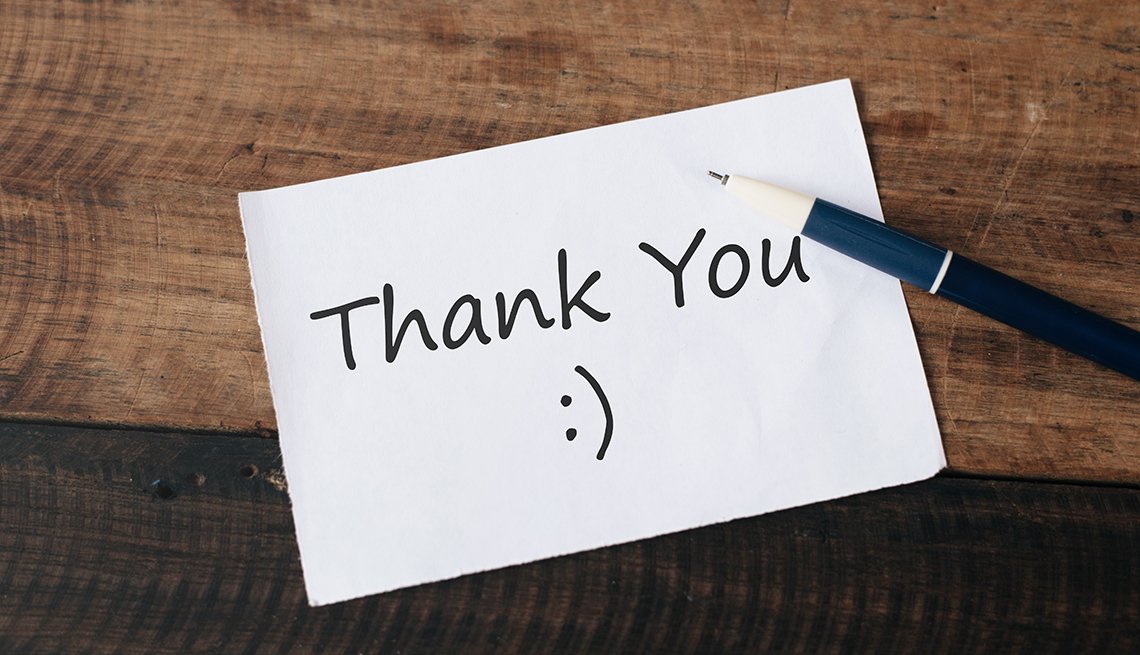